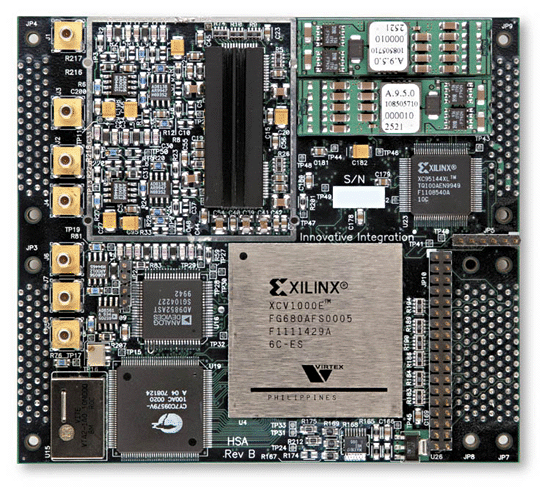 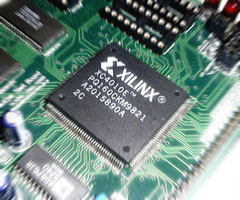 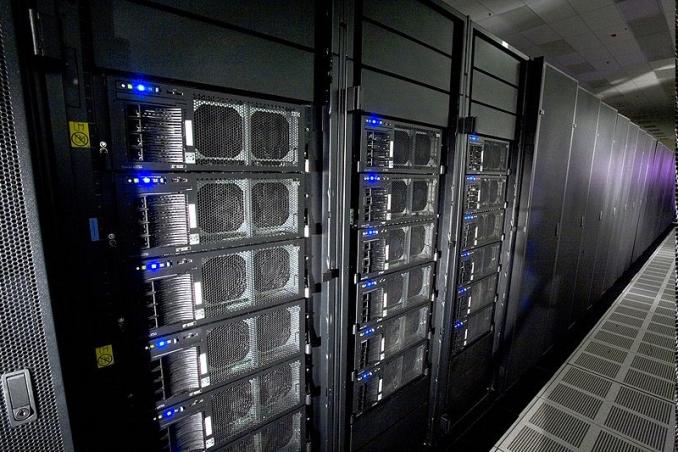 Heterogeneous Computing at USCDept. of Computer Science and EngineeringUniversity of South Carolina
Dr. Jason D. Bakos
Associate Professor
Heterogeneous and Reconfigurable Computing Lab (HeRC)
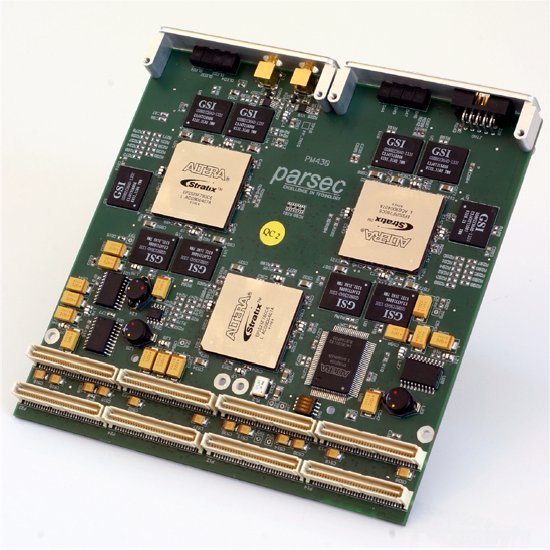 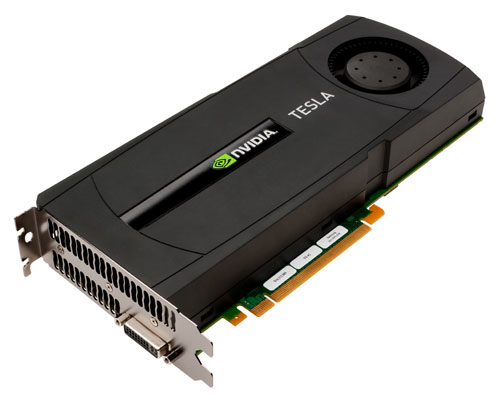 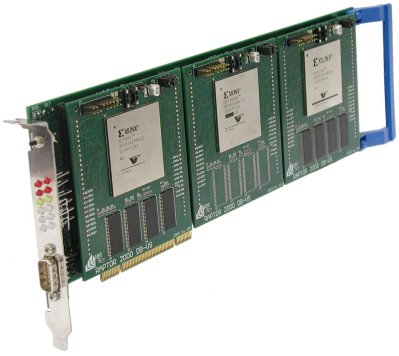 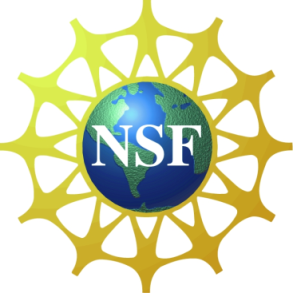 This material is based upon work supported by the National Science Foundation under Grant Nos. CCF-0844951 and CCF-0915608.
Heterogeneous and Reconfigurable Computing Lab
Manycore Processors:
Mission:  Develop practices and tools to harness emerging processing technologies

Emerging technologies address current limitations, e.g.:
100 quadrillion ops/sec limit for large-scale computers
Mobile processors can’t execute advanced computer vision and machine learning tasks in real time while maintaining acceptable power envelope
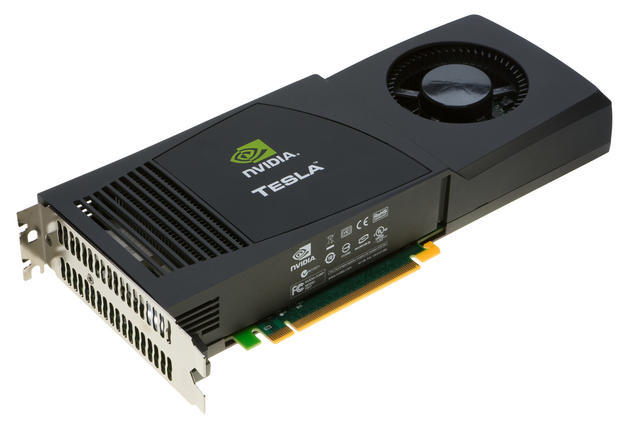 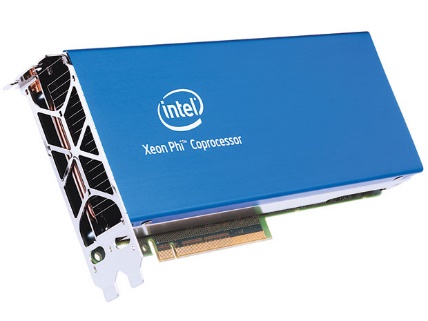 Digital Signal Processors:
Programmable Logic:
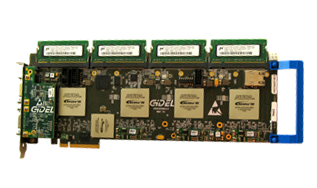 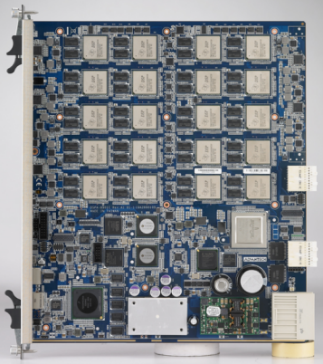 Emerging Technologies
Micron Automata Processor:
IBM Neurosynaptic Processor
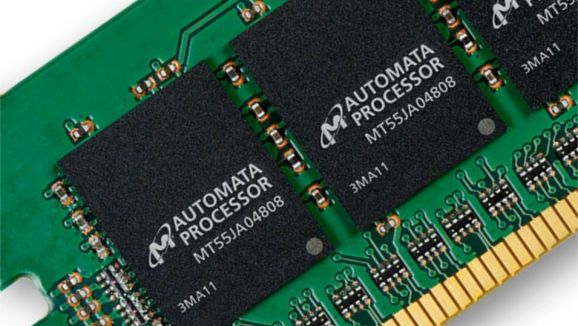 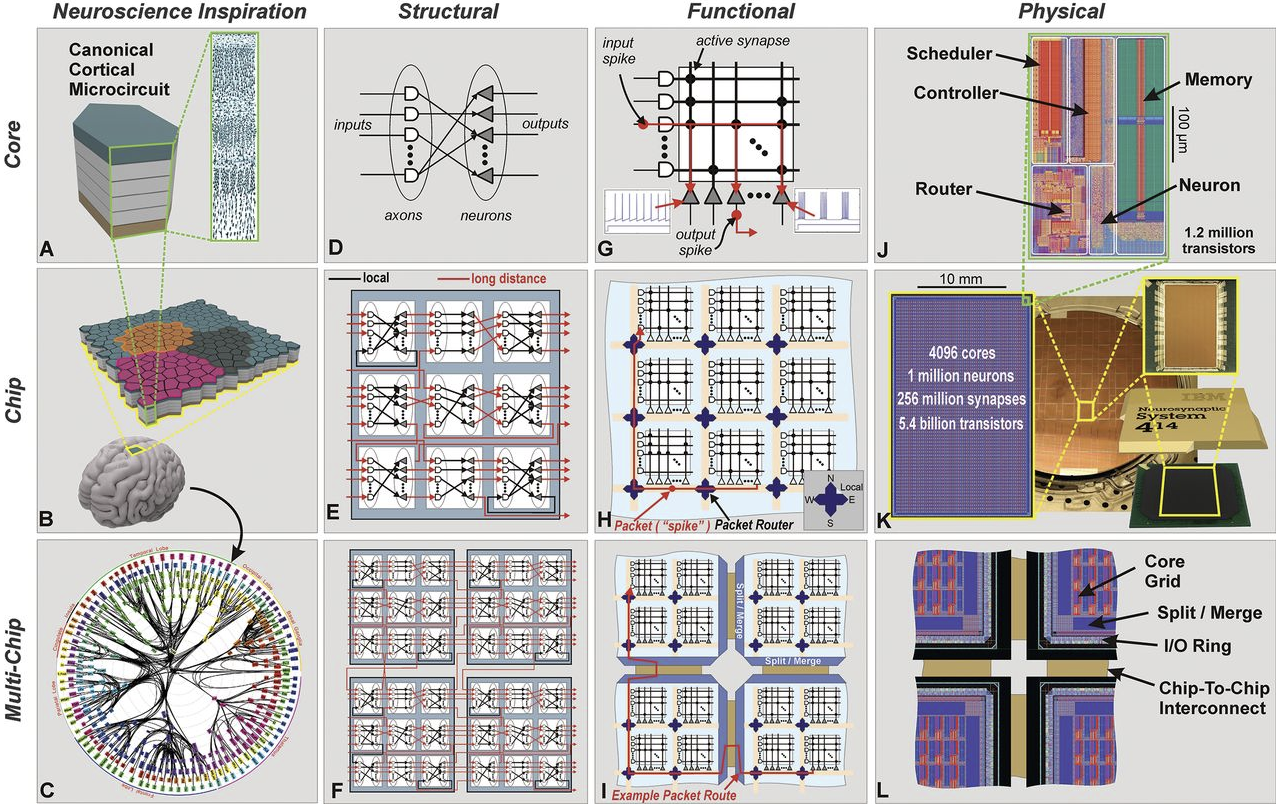 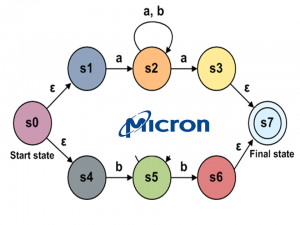 Outline
Heterogeneous computing, why?

“Emerging” processor technology:
GPGPU architecture and programming
FPGA architecture and programming
DSP architecture and programming

Applications:
Linear algebra
Computer vision
Computational biology
Data mining

Tools:
Pipeline synthesis
Domain specific language
Automatic scratchpad allocation
CMOS Technology Scaling
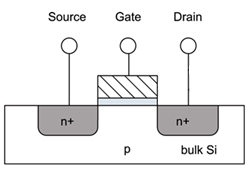 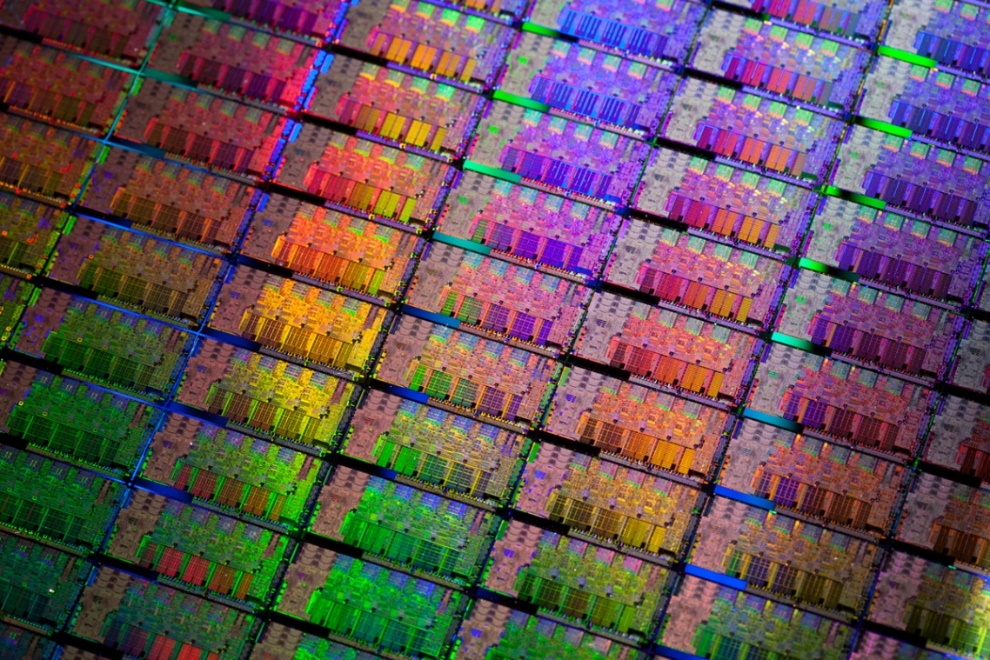 CMOS Technology Scaling
Moore’s 18-mo cycle begins
End of frequency scaling
End of core scaling?
End of core scaling?
Semiconductors
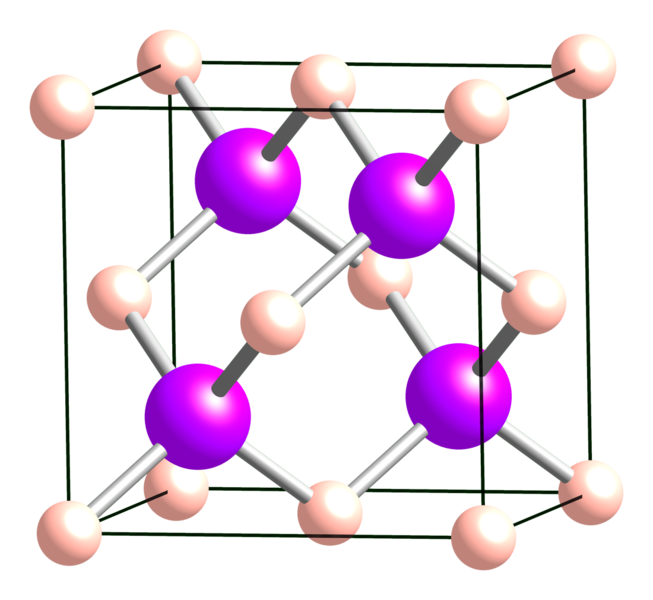 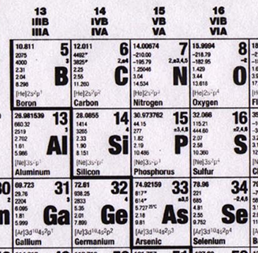 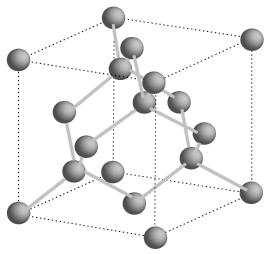 GaAs unit cell:
Atom spacing = ? nm
Cell size = ~2 nm?
Si unit cell:
Atom spacing = .543 nm
Cell size = 5.43 nm
End of Moore’s Law means:
Architects must drive performance with with fixed real estate
Fabs may increase yield, drive down price

Result:  more specialization in processing technology
Microarchitecture
Core 1
Core 2
CPU
Control
ALU
ALU
Control
ALU
ALU
Memory
ALU
ALU
ALU
ALU
25.6 GB/s
L1 cache
L1 cache
DDR3 800 MHz
~90% ach. efficiency
L2 cache
L2 cache
GOALs:  avoid off-chip access, achieve high memory utilization and instruction throughput (even for control-dependent code)

Low floating point throughput
L3 cache
CPU Problem:  Memory Wall
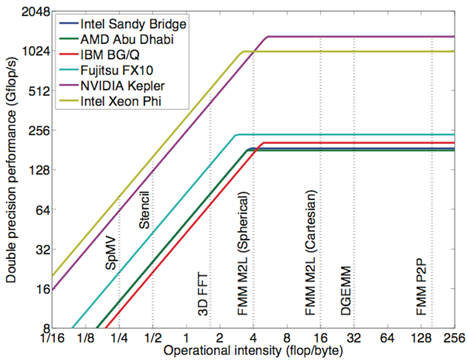 Regular loops:

for (i=0;i<n;i++)
  a[i]+=a[i]*b[i]*c


3 ops per 8 bytes
Intensity = 3/8


For applications on the slope:

performance = I x bw
GPU Design
GPU
Memory
cache
ALU
ALU
ALU
ALU
ALU
ALU
ALU
ALU
Core 1
300 GB/s
cache
ALU
ALU
ALU
ALU
ALU
ALU
ALU
ALU
Core 2
cache
ALU
ALU
ALU
ALU
ALU
ALU
ALU
ALU
Core 3
6 DDR5 6GHz
~30% efficiency
Still 3X more than CPU
cache
ALU
ALU
ALU
ALU
ALU
ALU
ALU
ALU
Core 4
Advantages:
Higher floating point throughput than CPU for data parallel (control agnostic) code

Disadvantage:
Latency; needs host CPU for I/O
Programming!
cache
ALU
ALU
ALU
ALU
ALU
ALU
ALU
ALU
Core 5
cache
ALU
ALU
ALU
ALU
ALU
ALU
ALU
ALU
Core 6
cache
ALU
ALU
ALU
ALU
ALU
ALU
ALU
ALU
Core 7
cache
ALU
ALU
ALU
ALU
ALU
ALU
ALU
ALU
Core 8
NVIDIA GPU Architecture
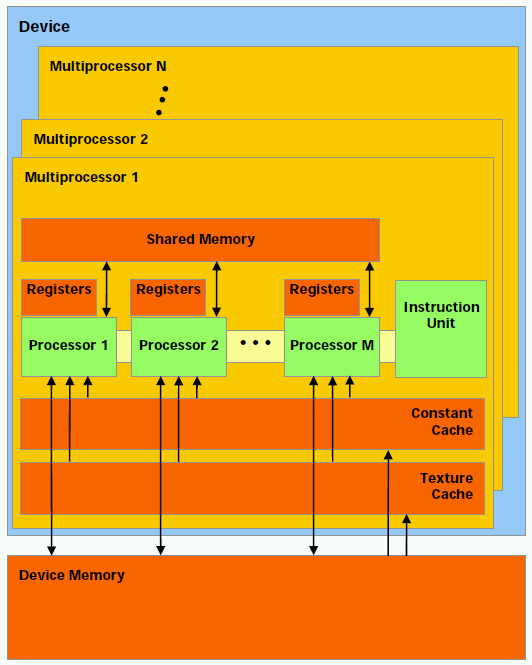 Hundreds of simple processor cores

Core design:
Only one instruction from each thread active in the pipeline at a time
In-order execution
No branch prediction
No speculative execution
No support for context switches
No system support (syscalls, etc.)
Small, simple caches
Programmer-managed on-chip scratch memory
Programming GPUs
HOST (CPU) code:
dim3 grid,block;
grid.x=((VECTOR_SIZE/512) + (VECTOR_SIZE%512?1:0));
block.x=512;
cudaMemcpy(a_device,a,VECTOR_SIZE * sizeof(double),cudaMemcpyHostToDevice);
cudaMemcpy(b_device,b,VECTOR_SIZE * sizeof(double),cudaMemcpyHostToDevice);
vector_add_device<<<grid,block>>>(a_device,b_device,c_device);
cudaMemcpy(c_gpu,c_device,VECTOR_SIZE * sizeof(double),cudaMemcpyDeviceToHost);

GPU code:
__global__ void vector_add_device (double *a,double *b,double *c) {
  __shared__ double a_s,b_s,c_s;

  a_s=a[blockIdx.x*blockDim.x+threadIdx.x];
  b_s=b[blockIdx.x*blockDim.x+threadIdx.x];

  c_s=a_s+b_s; 

  c[blockIdx.x*blockDim.x+threadIdx.x]=c_s;
}
Heterogeneous Computing with GPUs
NVIDIA Tesla S1070
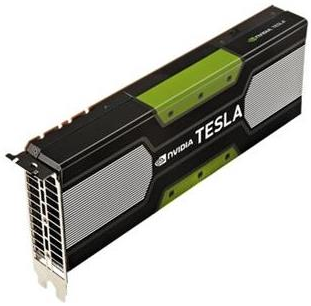 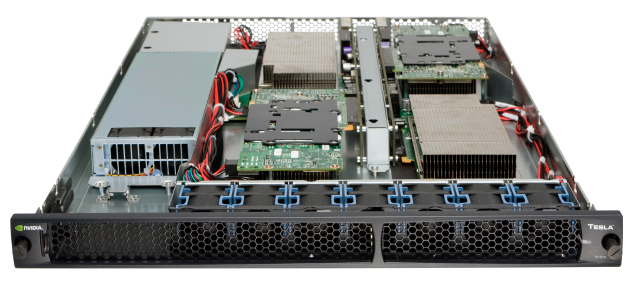 FPGA Design
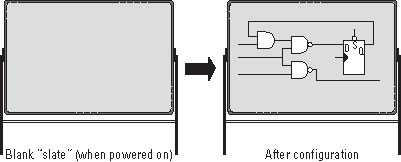 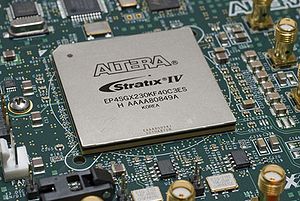 Advantage:
100% of hardware can directly contribute to computation, high hardware efficiency
Directly connect to I/O devices, achieve low latency

Disadvantage:
I/O pins are slow, low memory bandwidth
Programming!
GOAL:  achieve 100% hardware efficiency
ideal for latency-sensitive applications
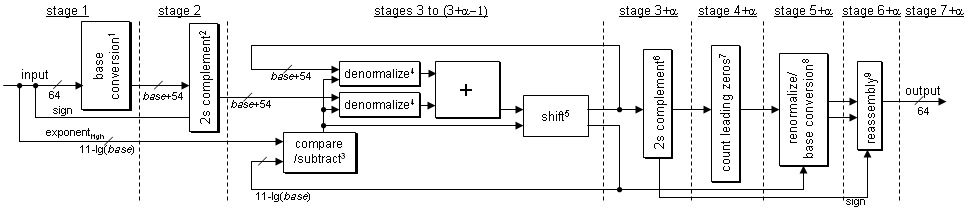 Field Programmable Gate Arrays
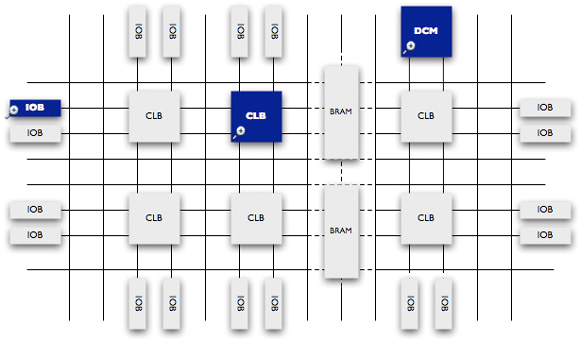 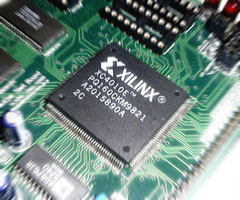 Programming FPGAs
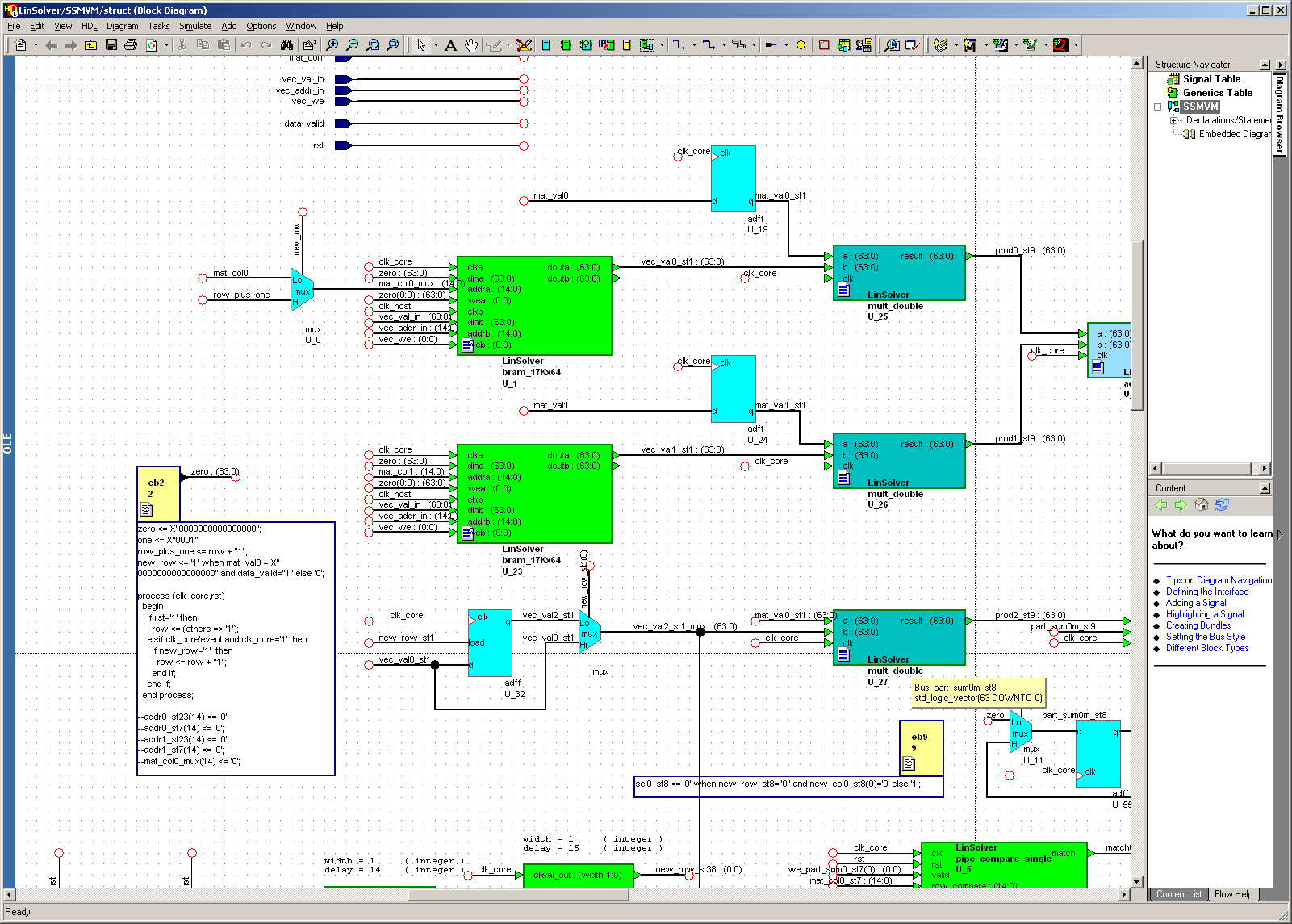 Heterogeneous Computing with FPGAs
Convey HC-1
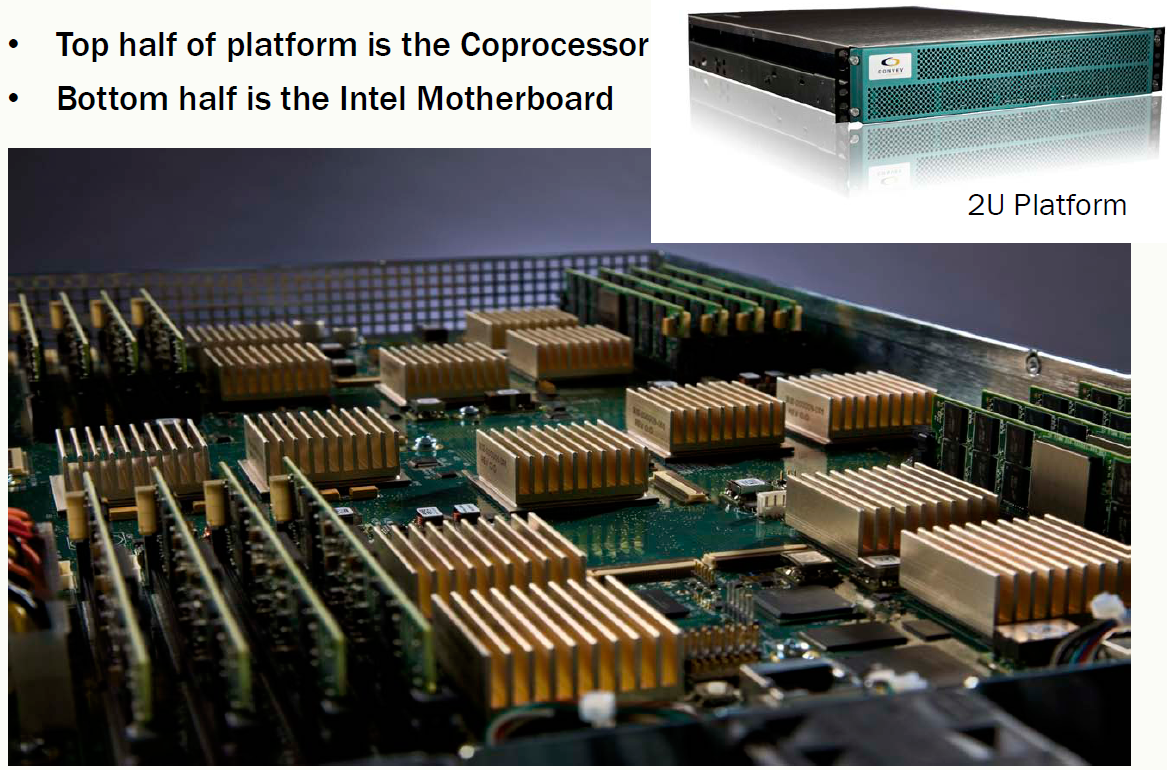 Heterogeneous Computing with FPGAs
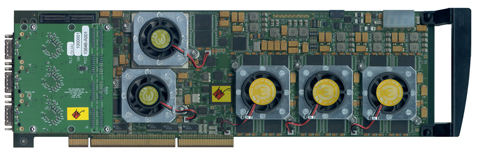 Annapolis Micro Systems
WILDSTAR 2 PRO
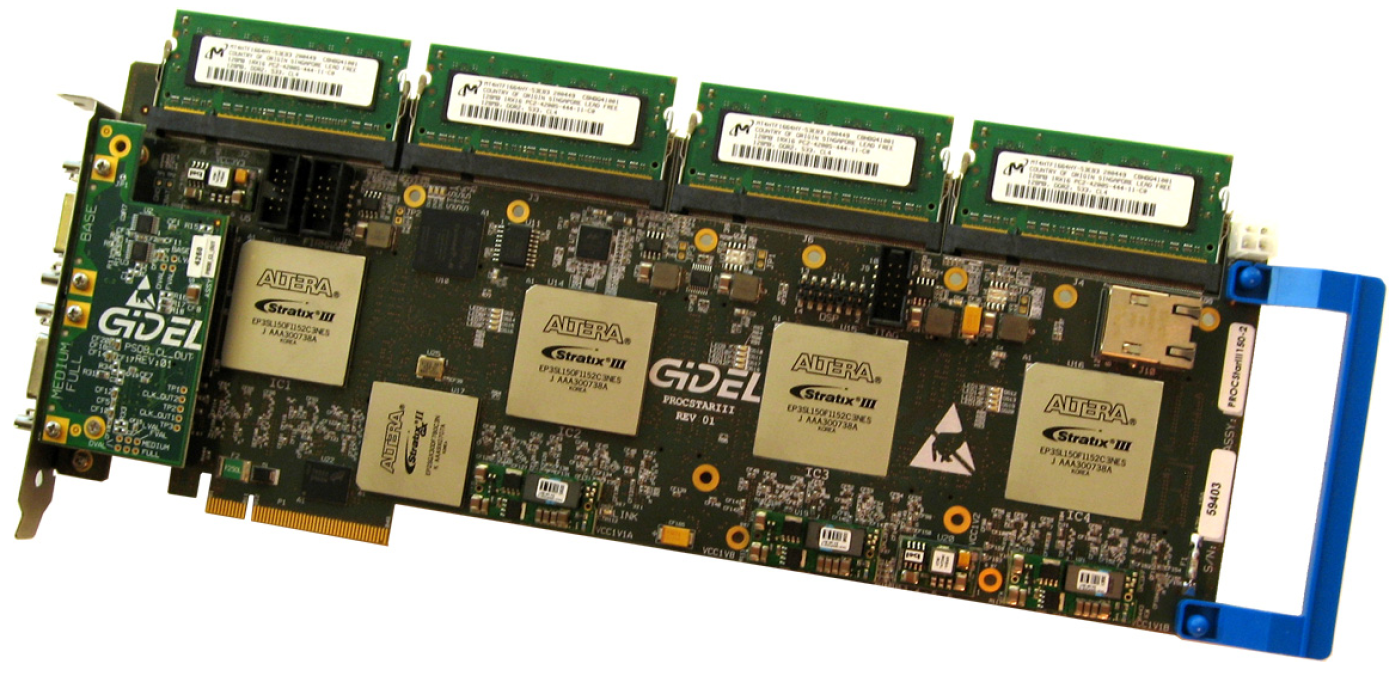 GiDEL PROCSTAR III
DSP Design
Four ARM A15 cores + eight DSP cores

Advantages:
Compiler extracts ILP with VLIW, no power hungry dynamic instruction scheduling
Simple caches, but offers compiler controlled scratchpad memory + DMA
 Possibly more Gflops/Watt than GPU and CPU
On-chip interfaces for potential multichip scalability
4 x 5 Gb/s Serial Rapid IO 2.1, 1 x 10 Gb/s Ethernet, 2 x 5 Gb/s PCI-E 2.0, 1 x 50 Gb/s HyperLink

Disadvantages:
Lower peak ops/s and memory bandwidth than CPU and GPU
Programming!
VLIW and Software Pipeline
Regular Loop
After Schedule
for i = 0 to n
  $1 = load A[i]
  add $2,$2,$1
  A[i] = store $2
endfor
L
L
7 cycles
A
L
A
Load 3 cycles
Add  3 cycles
S
L
A
S
3 
cycles
Store 1 cycles
S
A
Software Pipeline Restrictions:
Not friendly to conditional code inside loop body
Register limitations
Rely on compiler to exert the optimization in low level
VLIW Software
Pipelined Loop with static scheduler
Out-of-order Processor with dynamic scheduler
S
[Speaker Notes: Practical limitation, branches, register, assembly(parallel not happen obviously, lower level than C), 3 cycles add]
Programming DSPs (Computation)
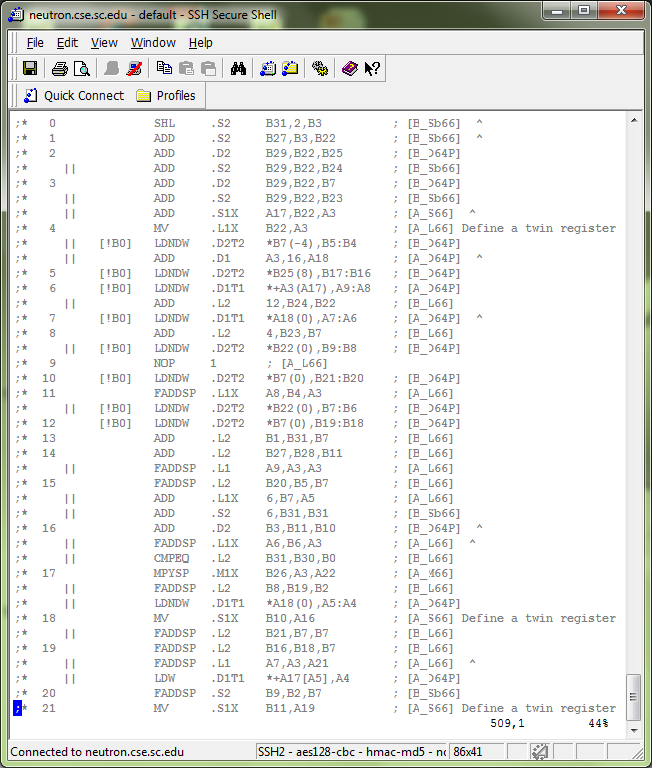 void harrisCorner (__global float *restrict input1	  			__global float *restrict input2,
		__global float *restrict output) {
  int i; double in0d,in1d; float in0,in1,xx,xy,yy,t;
  _nassert((int)input1 % 8 == 0);
  _nassert((int)input2 % 8 == 0);
  _nassert((int)output % 8 == 0);
#pragma MUST_ITERATE(8,2,2)
#pragma UNROLL
for (i=0;i<n;i++) {
  in0d =  _amemd8((void*)(input1 + 0 + i * 2));
  in0 = *((float2 *)&in0d);
  in1d =  _amemd8((void*)(input2 + 0 + i * 2));
  in1 = *((float2 *)&in1d);
  xx = in0*in0;
  xy = in1*in0; 
  yy = in1*in1;
  t = xx + yy - 0.11f * xy;
  _amemd8((void*)(output + 0 + i * 2)) = *((double*)&t);
  }
}
CSCE 791					 21
DSP Memory Hierarchy
SPRAM
Cache
SPRAM
Cache
SPRAM
Cache
1024K Level 2 SRAM
[Speaker Notes: Text book style simple cache
Cache could also be SPM
Share memory could be SPM]
SPM Method and Double Buffer
Time
Load 1
Load 0
Load 0
EDMA
DSP
Corepac
Compute 0
Compute 1
Compute 0
[Speaker Notes: 2 stages could be pipelined
Loop tilling + double buffer is basic optimization strategy in the DSP platform.]
Programming DSPs (Memory)
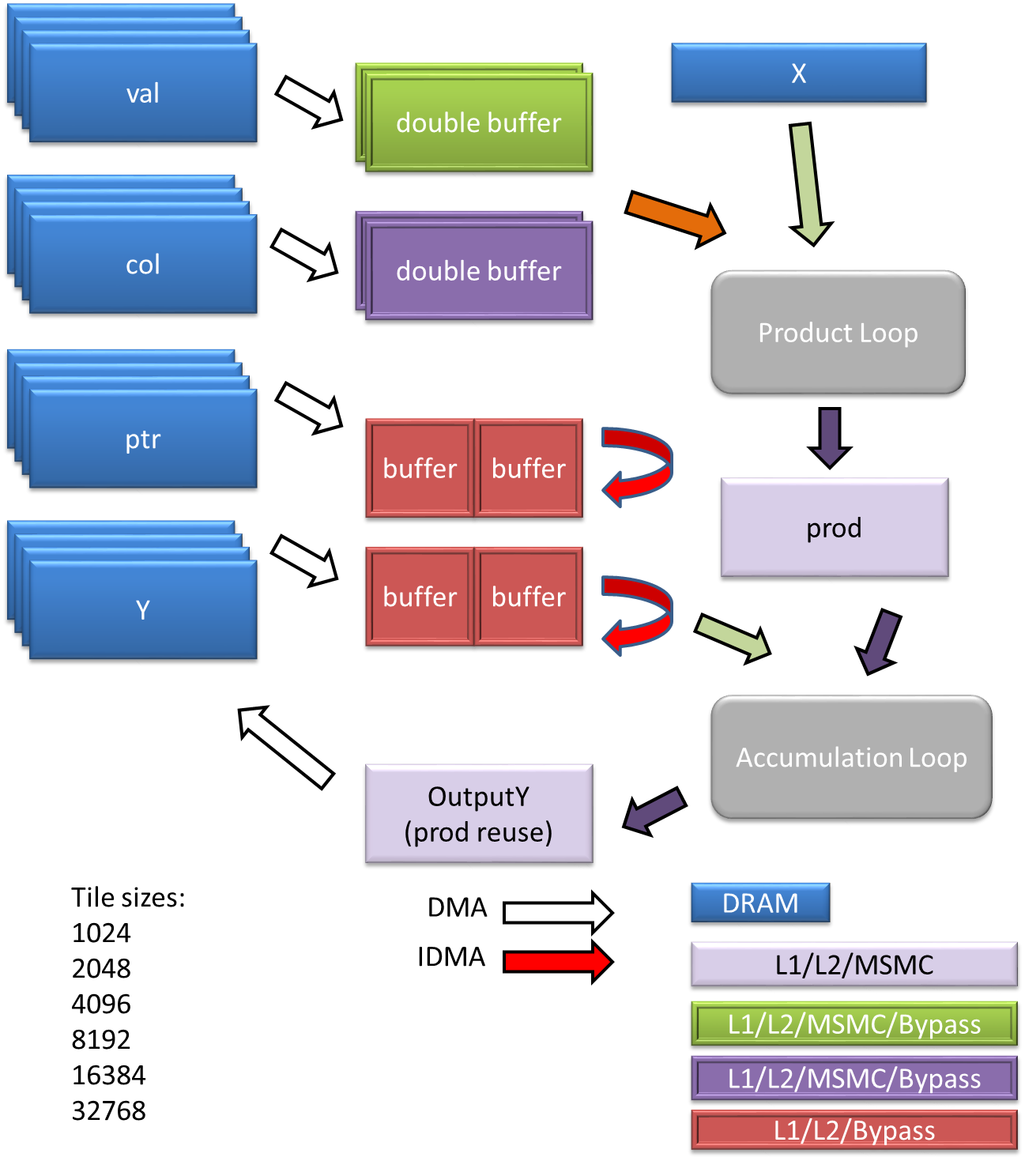 if (spmv_conf.val_loc == ARRAY_LOC_MSMC)
CACHE_invL1d(csrValA_act, spmv_conf.tilesize, CACHE_WAIT);

if (spmv_conf.col_loc == ARRAY_LOC_MSMC)
CACHE_invL1d(csrColIndA_act, spmv_conf.tilesize, CACHE_WAIT);

//wait for QDMA transfer completion
if (spmv_conf.col_loc != ARRAY_LOC_DDR)
edmaWait4Completion(EDMA_COL);
if (spmv_conf.val_loc != ARRAY_LOC_DDR)
edmaWait4Completion(EDMA_VAL);

//second load from DMA
if (spmv_conf.val_loc != ARRAY_LOC_DDR)
edmaInitiateXfer((void*) (csrValA_act), &csrValA[i],
spmv_conf.tilesize,1,1,1,1,1,1,EDMA_VAL);

if (spmv_conf.col_loc != ARRAY_LOC_DDR)
edmaInitiateXfer((void*) (csrColIndA_act), &csrColIndA[i],
spmv_conf.tilesize,1,1,1,1,1,1,EDMA_COL);
CSCE 791					 24
C66 Platforms
Development and evaluation:		High Performance Computing:
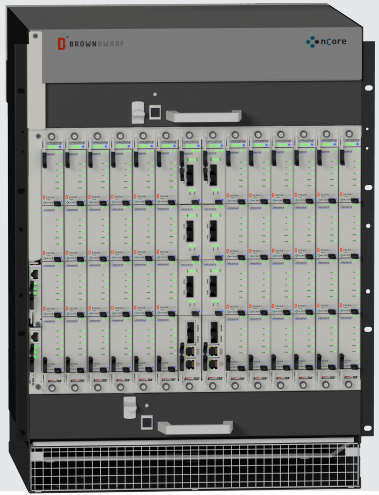 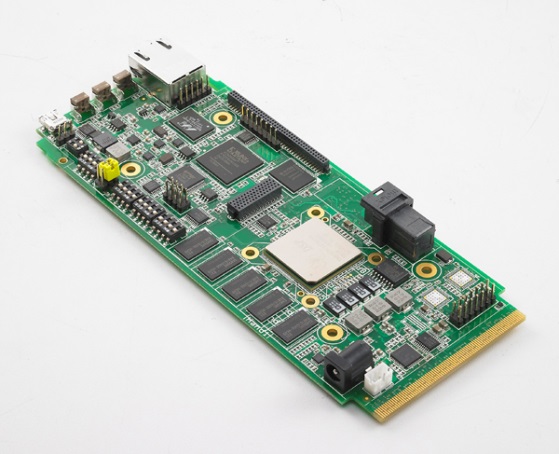 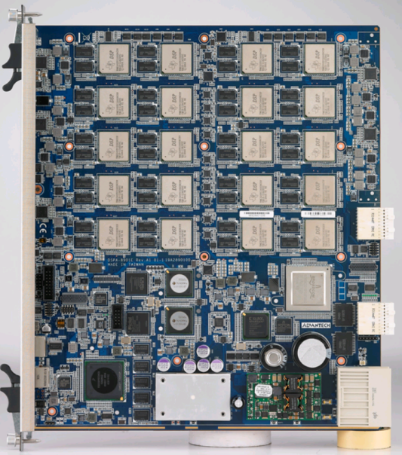 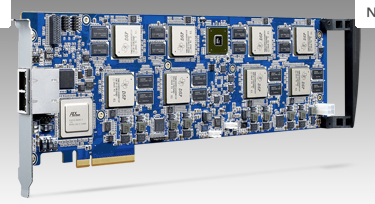 TI C66 DSP vs. Other Processors
Heterogeneous Computing
Subfield of computer architecture

Mix general-purpose CPUs with specialized processors

Becoming increasingly popular with high integration densities

GOALs:
Explore the use of specialized processor designs that are designed with radically different designs than traditional CPUs
Develop new programming models and methodologies for these processors
Heterogeneous Computing
Combine CPUs and coprocs
Example:
Application requires a week of CPU time
Offload computation consumes 99% of execution time
initialization
0.5% of run time
49% of code
“hot” loop
99% of run time
2% of code
clean up
0.5% of run time
49% of code
co-processor
Heterogeneous Computing
Only CPUs can run O/S
General purpose CPU + special-purpose processors in one system
System I/O controller
QPI
PCIe
Host Memory
CPU
On board
Memory
X58
Co-processor
~25 GB/s
~25 GB/s
~8 GB/s (x16)
?????
~150 GB/s for GeForce 260
host
add-in card
Linear Algebra
[FPGA, DSP]
Streaming Double Precision Accumulation
FPGAs allow data to be “streamed” into a computational pipeline
Many kernels targeted for acceleration include

Such as:  dot product, used for MVM: kernel for many methods


For large datasets, values delivered serially to an accumulator
Reduction operation
G+H+I,
set 3
D+E+F,
set 2
A+B+C,
set 1
Σ
I,
set 3
H,
set 3
G,
set 3
F,
set 2
E,
set 2
D,
set 2
C,
set 1
B,
set 1
A,
set 1
The Reduction Problem
Feedback Loop
Basic Accumulator Architecture
+
Adder Pipeline
Partial sums
Reduction Ckt
Control
Required Design
Mem
Mem
High Throughput Accumulation
Buffers
c2
Accumulator Input
Adder Pipeline
?
?
?
d1
c1
Asum
Bsum
?
c3
Dynamically schedule:
Adder inputs
Next input value
Output of adder

…based on datapath priorities and the set IDs
Accumulator Design
c2
Rule 2
d1
c1
Asum
Bsum
c3
Rule 4
d1
d2
c2+c3
Bsum
c1
Accumulator Design
Rule 5
d3
D1+d2
c1
C2+c3
0
Rule 1
c1
d4
d3
c2+c3
d1+d2
Inaccuracies in Floating Point Addition
Floating point addition has inherent rounding error
Shift, round, cancellation
F.p. addition is not associative
For the accumulator, the total error is data dependent

We’ve seen as many as 50% of mantissa bits being in error after accumulating large synthetic data sets

In general, to improve accuracy:
multiple passes over dataset (sorting),
multiple operations per input (additional dependencies), or
increased precision (lower clock rate, higher latency)
…each reduces throughput
Compensated Summation
Compensated summation
Preserve the rounding error from each addition
Incorporate the errors into the final result



Three strategies:
Incorporate rounding errors from previous addition into subsequent addition
Accumulate the error separately and incorporate total error into the final result
Use extended precision adder (80- and 128-bit)
Error Free Transformation
a + b = x + e,	x = fl(a  b)
Adaptive Error Compensation in Subsequent Addition (AECSA)
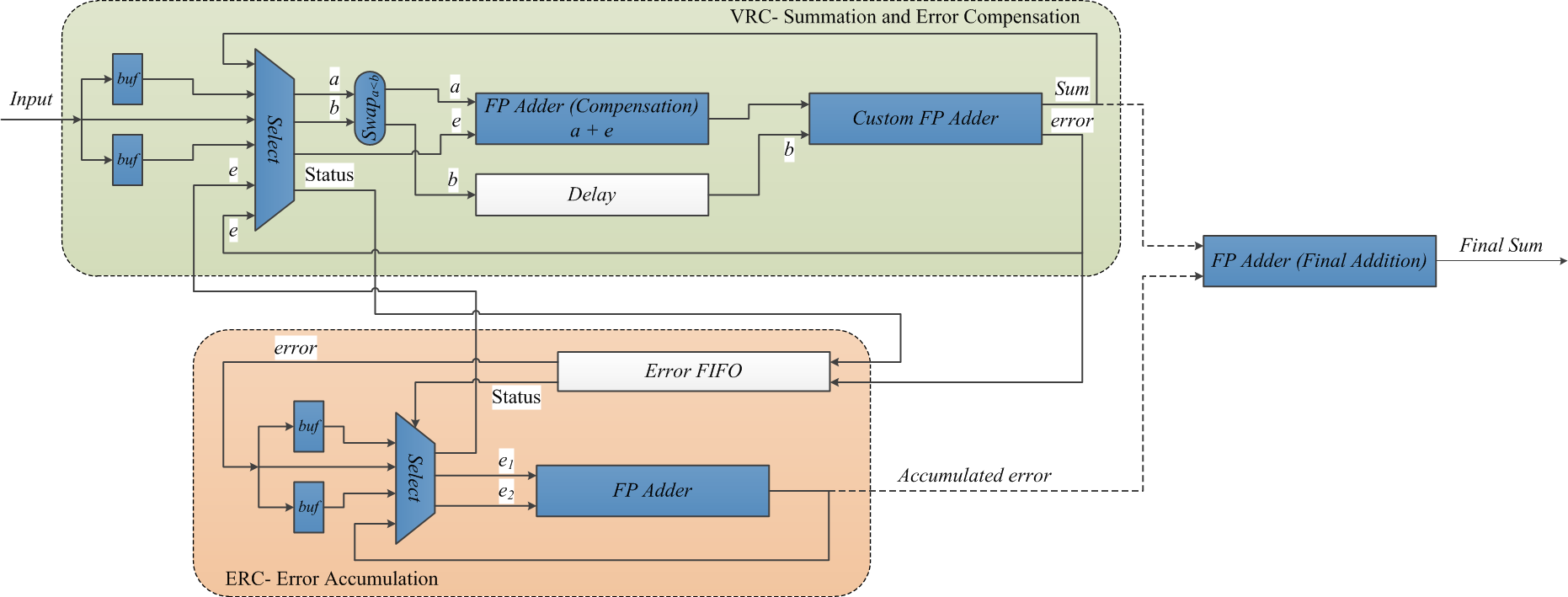 Accumulated Error Compensation
Accumulate the extracted error, compensate in the end
Sum
Value Reduction Circuit (VRC)
a
b
Custom Adder
Select
Final Result
FP Adder
Error Set Status
Input FIFO
Error FIFO
Input Error
e1
Error
FP Adder
Select
e2
Error Reduction Circuit (ERC)
Preview of Results
Varying к and Exp. Range = 32, Set Size = 100
Number of LSBs in Mantissa in Error
(Compared with infinite precision)
Sparse Matrix-Vector Multiply
0
1
2
3
4
5
6
7
8
9
10
A
0
0
0
B
0
val
A
B
C
D
E
F
G
H
I
J
K
0
0
0
C
0
D
E
0
0
0
F
G
col
0
4
3
5
0
4
5
0
2
4
3
H
0
0
0
0
0
0
0
I
0
J
0
0
2
4
7
8
10
11
ptr
0
0
0
K
0
0
Group vol/col
  Zero-terminate
(A,0) (B,4) (0,0) (C,3) (D,4) (0,0)…
Sparse Matrix-Vector Multiply
Code for y = Aax + by

row = 0
for i = 0 to number_of_nonzero_elements do
if i == ptr[row+1] then row=row+1, y[row]*=beta;
y[row] = y[row] +  alpha * A[i] * x[col[i]]
end
conditional execution
Low arithmetic intensity
(~3 flops / 24 bytes)
Memory bound kernel
indirect indexing
reduction
[Speaker Notes: Indirect indexing: load dependence.
Utilization 6ALU+2L/S
Dependency
Software pipelining]
Performance Comparison
If FPGA Memory bandwidth scaled by adding multipliers/ accumulators to match GPU Memory Bandwidth for each matrix separately
Buffer Location and Performance
L1: level 1 SPRAM,  L2:level 2 SPRAM,  S:MSMC,  C:cache
1: The results are normalized to the all cache configuration
2: The worst amongst the configurations with SPRAM
[Speaker Notes: Matrix: synthetic matrix, dense and sparse
Variance, mapping is important
Cache is not worst.
Not the kernel, the input data is also important]
Performance Comparison vs. Nvidia TK1
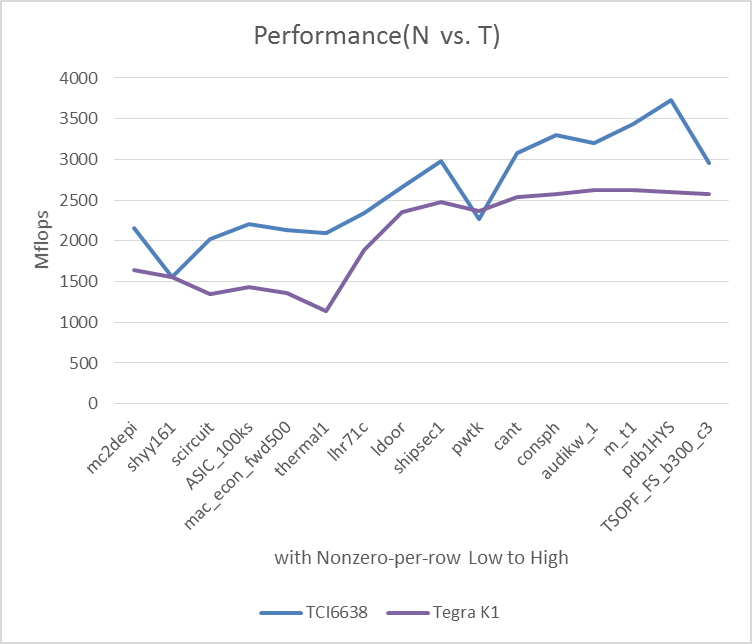 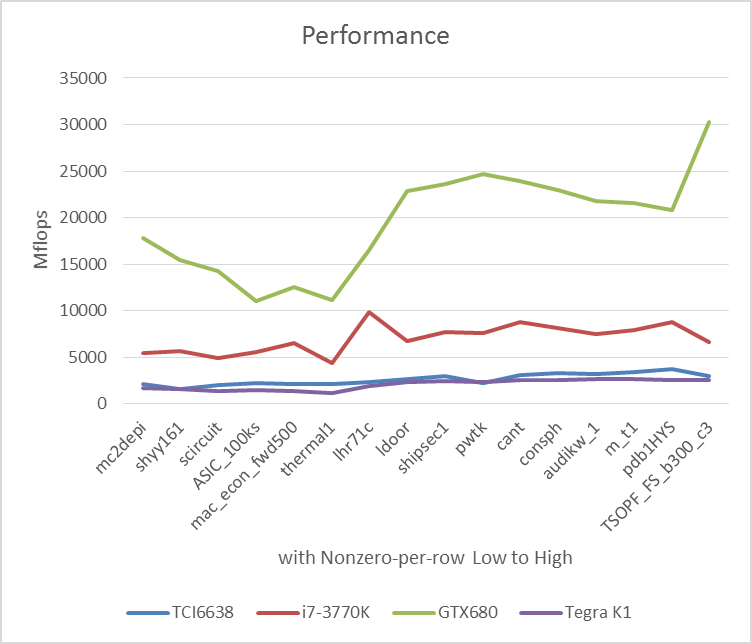 Kernel/Memory Efficiency
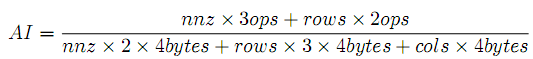 efficiency =
observed performance/((Arithmetic Intensity) X (Memory Bandwidth))
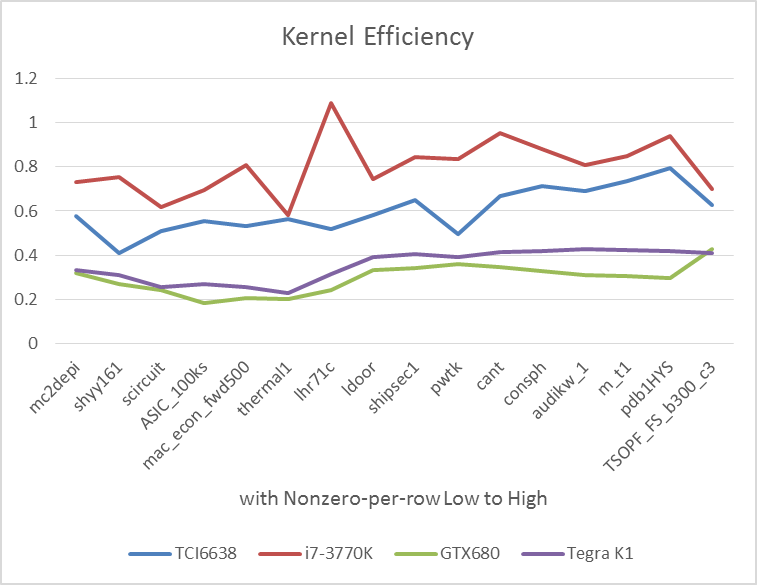 Results from Previous Work
Single precision CSR sparse matrix vector multiply kernel (SpMV):
Memory bound (~0.25 flops/byte)
Control dependent

Achieves 0.7 raw performance vs. Intel MKL on Ivy Bridge-i7
Achieves 0.1 raw performance vs. NVIDIA CUBLAS on GTX680 Keplar

Achieves 5X Gflops/Watt vs. Intel Ivy Bridge-i7
Achieves equal Gflops/Watt vs. NVIDIA GTX680 Keplar

Uses 50% more of its peak DRAM b/w (.6 to .9) vs. Intel Sandy Bridge-i7
Uses 3X more of its peak DRAM b/w (.3 to .9) vs. NVIDIA GTX680

Yang Gao, Jason D. Bakos, "Sparse Matrix-Vector Multiply on the Texas Instruments C6678 Digital Signal Processor," Proc. The 24th IEEE International Conference on Application-specific Systems, Architectures and Processors, Washington D.C., June 5-7, 2013.
SpMV Software Optimizations
On chip memory optimizations:  1.4 X

Loop pipelining:  2.7 X
Computer Vision
[DSP]
What is Optical Flow
Evaluates the pixel movement in video stream
Represented as a dense 2D fields

Many applications need to apply real-time optical flow
Robotic vision
Augmented reality

Computationally intensive
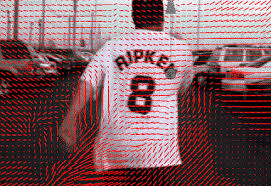 Gradient-based Optical Flow Solver
.
.
(x, y, t)
(x + Δx, y + Δ y, t + Δt)
Optical flow evaluation


First-order approximation
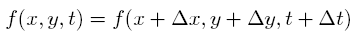 Frame t
Frame t + Δt
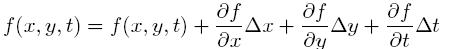 Gradient of pixel in x, y and t direction, known
One formula with two unknowns
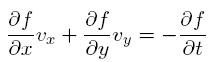 Optical flow, unknown
Lucas Kanade Method
If we assume the pixel adjacent to the center has the same optical flow as the center
Let
Least  Square Method
Image Derivative Computation
A
B
(A – B + C – D) / 2
C
D
frame n
A
B
(A – C + B – D) / 2
C
D
frame n
A
B
A - B
frame n+1
frame n
Lucas Kanade Method
Input: Frame n, frame n+1, window size w
Output: Optical flow field F

For each pixel x, y
    Compute x,y,t derivative matrices Dx, Dy, Dt
       for its neighbor window
    Compute optical flow by the least square
       method
Optimize Lucas Kanade Method on DSP
Derivative computation
SIMD arithmetic
Data interleaving

Least square method
Loop unrolling
SIMD load & arithmetic
Derivative Computation
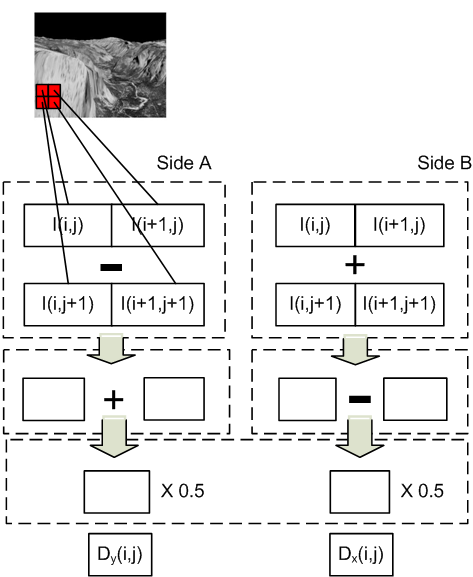 Derivative Computation (Dx, Dy)
Cycle 1
Cycle 2
Interleave
Cycle 3
Least Square Method
Required computations
Dx
Dy
Dt
Multiplication x 5
DxDx
DxDy
DyDy
DxDt
DyDt
Accumulation x 5
Map to device
Dx
Dy
Dt
Dt
Complex Mul
2-way SIMD Mul
DxDy
-DyDy
DxDt
DyDt
DyDx
DxDx
(a+bj)(c+dj) = (ac-bd) + (ad+bc)j
Least Square Method
Unrolled 2x
Group up loads into SIMD operation
Load DxDy
Load Dt
Complex MUL
SIMD MUL
SIMD ADD
DxDy
Dt
(Dx,Dy,Dt)
200
(DxDx,DxDy,DyDy,DxDt,DyDt)
-10
-10
0
100
100
100
0
0
0
+
200
(Dx,Dy,Dt)
(DxDx,DxDy,DyDy,DxDt,DyDt)
0
10
-10
0
100
-100
100
0
0
0
Loop Flattening
Software Pipelining
TI’s compiler technique to allow independent  loop iterations be executed in parallel
The consecutive iterations are packed and executed together so that the arithmetic functional units are fully utilized
for (i = 0; i < m; ++i)
  for (j = 0; j < n; ++j)
for (k = 0; k < m * n; ++k)
  …
  Update i, j;
j = 0
j = 1
j = 0
j = 1
Pipeline prologue/epilogue overhead
Multicore Utilization
Core 0
Core 1
Core 2
…
Derivative Computation
Least Square Method
Least Square Method
Least Square Method
…
Row [0, k)
Row [k, 2k)
Row [2k, 3k)
k = numRows / numCores
Cache sync
Accuracy Improvement
Cannot catch movement larger than window size
Gaussian Pyramid
A coarse to fine strategy for optical flow computation
Catches large movements


First order approximation may not be accurate
Iterative refinement
Iteratively process and offset pixels until the computed optical flow is converged
Introduce data random access
Experiment Setup
Results and Analysis
Highest Performance	
Tesla K20
Lowest Power
Cortex A9
Best Power Efficiency
TI C66x DSP
Results and Analysis
We achieve linear scalability on multi-cores
The power efficiency of the DSP is low when its cores are partially utilized
Static power consumption
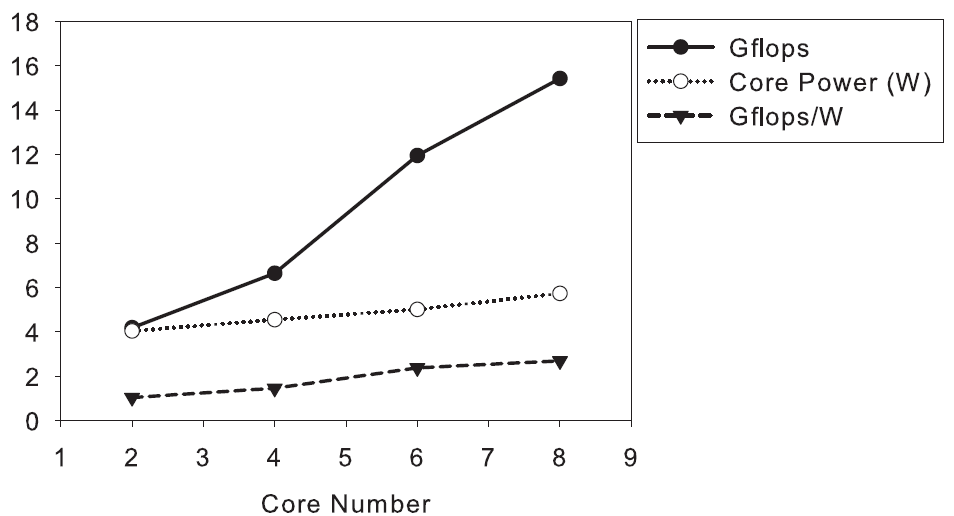 Results and Analysis
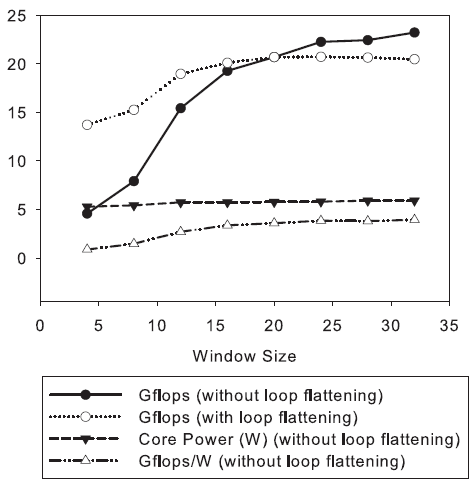 Performance are related with window size
Software pipeline performance

Loop flattening is able to improve performance significantly on small window size
Computational Biology
[FPGA, DSP, GPU]
Sequence Alignment
DNA/protein sequence, e.g.
TGAGCTGTAGTGTTGGTACCC => TGACCGGTTTGGCCC 

Goal:  align the two sequences against substitutions and deletions:
TGAGCTGTAGTGTTGGTACCC
TGAGCTGT----TTGGTACCC

Used for sequence comparison and database search
Needleman-Wunsch
Construct a score matrix, where:
Each cell (i,j) represents score for a partial alignment state
Sequence 1
Sequence 2
D = best score, among:
Add gap to sequence 1 from B state
Add gap to sequence 2 from C state
Substitute from A state

Final score is in lower-right cell
Needleman-Wunsch
Compute move matrix, which records which option was chosen for each cell
Trace back to get for alignment length
AmpliconNoise:  Divide score by alignment length
match
substitute
substitute
match
gap s2
gap s2
match
match
gap s1
gap s1
match
L: left
match
U: upper
D: diagnal
match
[Speaker Notes: legend]
Previous Work
Finely parallelize single alignment into multiple threads

One thread per cell on the diagonal

Disadvantages:
Complex kernel
Unusual  memory access pattern
Hard to trace back
Block Wave Line
Our Method:  One Thread/Alignment
Block Stride
Memory access pattern
Block Wave Line
Grid Organization
Example:
320 sequences
Block size=32
n = 320/32 = 10 threads/block
(n2-n)/2 = 45 blocks

Objective:
Evaluate different block sizes
Sequences
0-31
Sequences
32-63
Block 0
…
…
…
…
…
…
Sequences
0-31
Sequences
64-95
Block 1
…
…
Sequences
256-
287
Sequences
288-
319
Block 44
Optimization Procedure
Optimization Aim: to have more matrices been built concurrently

Available variables
Kernel size(in registers)
Block size(in threads)
Grid size(in block or in warp)


Constraints
SM resources(max schedulable warps,  registers, share memory)
GPU resources(SMs, on-board memory size, memory bandwidth)
Kernel Size
Make sure the kernel as simple as possible (decrease the register usage)  
 our final outcome is a 40 registers kernel.
Block Size
Block size alternatives
Grid Size
The ideal warp number per SM is 12
W/30 SMs => 360 warps

In our grouped sequence design
the warps number has to be multiple of 32.
Results
FCUPs: 
floating point   cell update per second
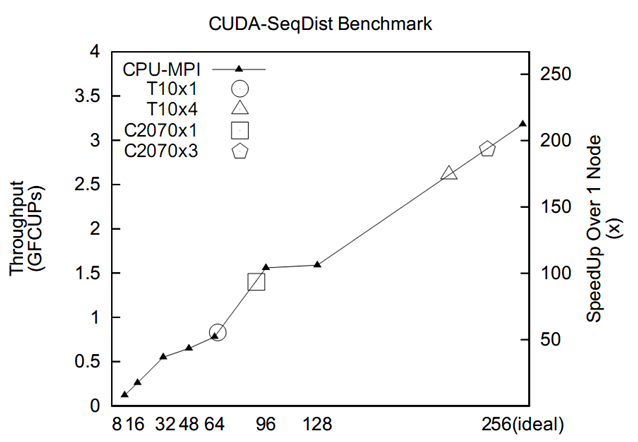 Cluster: 40Gb/s Inifiniband
	 Xeon X5660
Number of Ranks in our  cluster
Phylogenies
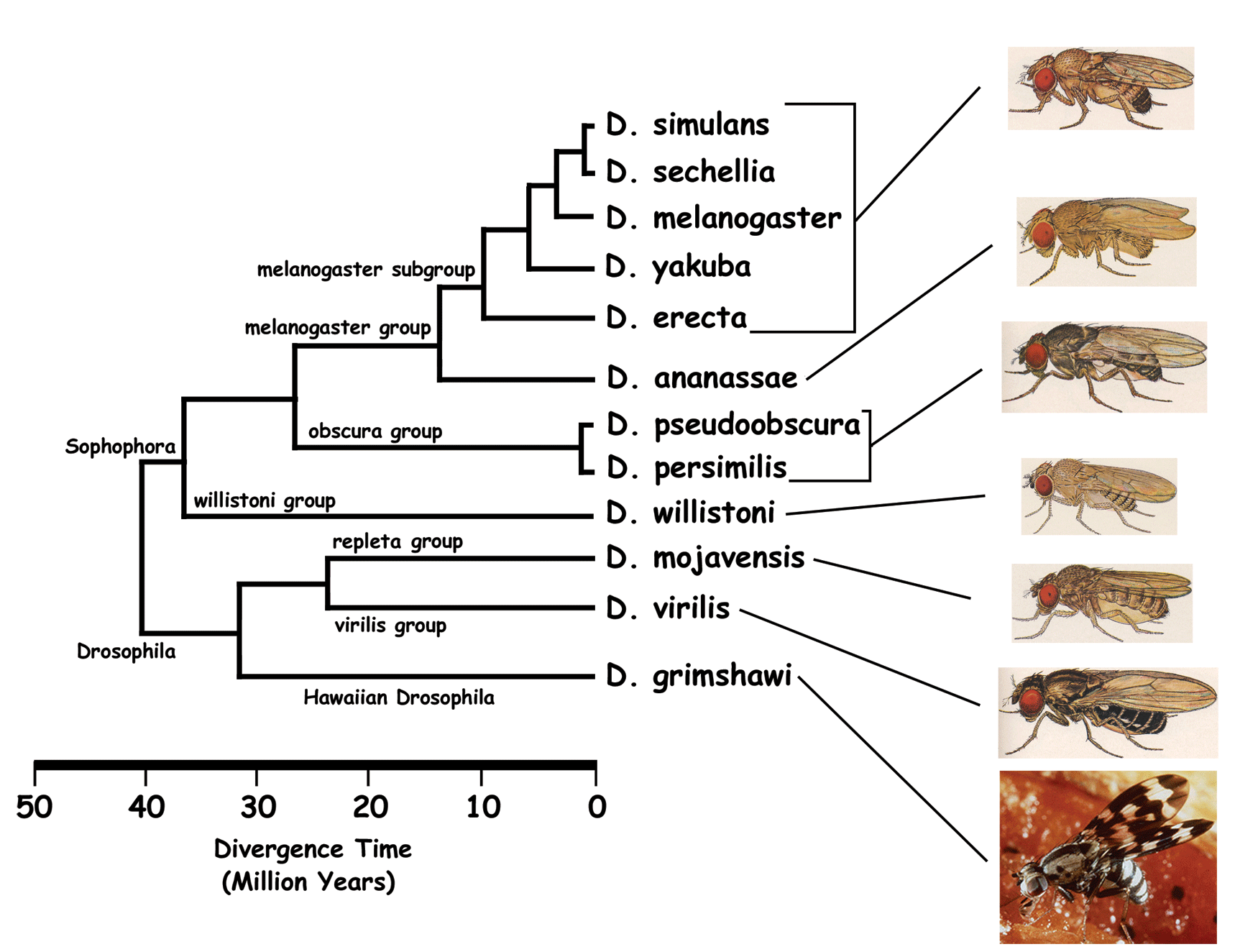 genus Drosophila
Phylogeny Data Structure
g1
g3
g4
g2
g1
g3
g2
g5
g5
g5
g6
g4
g6
Unrooted binary tree
n leaf vertices
n - 2 internal vertices (degree 3)

Tree configurations =
(2n - 5) * (2n - 7) * (2n - 9) * … * 3
200 trillion trees for 16 leaves
g4
g1
g6
g5
g2
g3
g5
Hardware Median Core Design
Top-Level
Controller
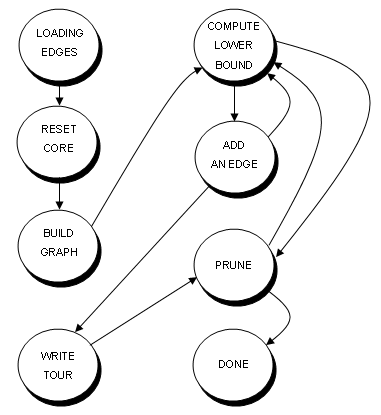 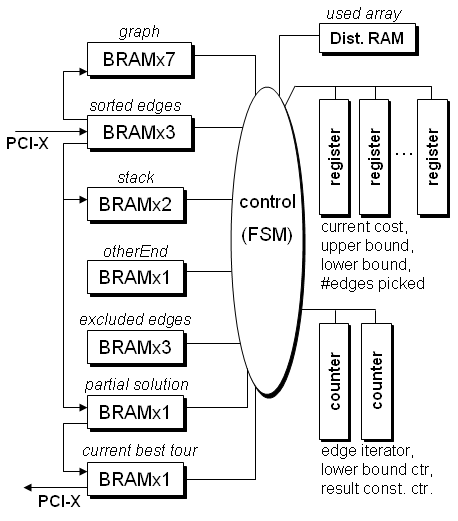 Parallelizing the Median Computation
Exploit both fine- and coarse- grain parallelism

Fine-grain
Unroll loop for lower bound computation
Perform multiple iterations in parallel

Coarse-grain
Use parallel median cores for single median computation
Partition search space
Fine-Grain Parallelism
Lower bound unit:
used
table
v=2
e0=11
e1=-19
e2=-49
used(v)
used(e0)
used(e1)
used(e2)
if used(v) = 0 then
	VALID_WEIGHTS= f
	for i = 0  to edge_count(v) - 1	
		if used(ei) = 0 and
			otherEnd(v) != ei and
			excludedi(v) != 1 then
			add weighti to VALID_WEIGHTS
		end if
	end loop

	if VALID_WEIGHTS is empty
		lower_bound = lower_bound + 3
	else
		lower_bound = min(VALID_WEIGHTS)
	end if
TSP graph representation:
1	(1,-4),w=0
-1	(-1,9),w=1	(-1,25),w=2
 2	(2,11),w=2	(2,-19),w=2	(2,-49),w=2
-2	(-2,17),w=2	(-2,20),w=1
.
.
.
-19	(-19,2),w=2	(-19,-4),w=2	(-19,10),w=2
.
.
.
otherEnd
table
otherEnd(v)
v=2
excluded
table
excluded0(v)
excluded1(v)
excluded2(v)
v=2
edge_count
table
3
v=2
11
-19
weight0
weight1
weight2
2
2
2
2
2
2
2
-49
Experimental Results:  Median Acceleration
Best performance was achieved:
20 lower bound units per core
2 cores
~ 50% of FPGA resources

Performance improves with size of search space
i.e. search time
Host-FPGA communication overhead
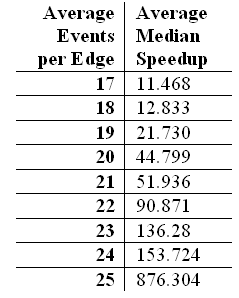 Average speedup for 1000 median computations
Data Mining
[FPGA, GPU]
Eclat Algorithm
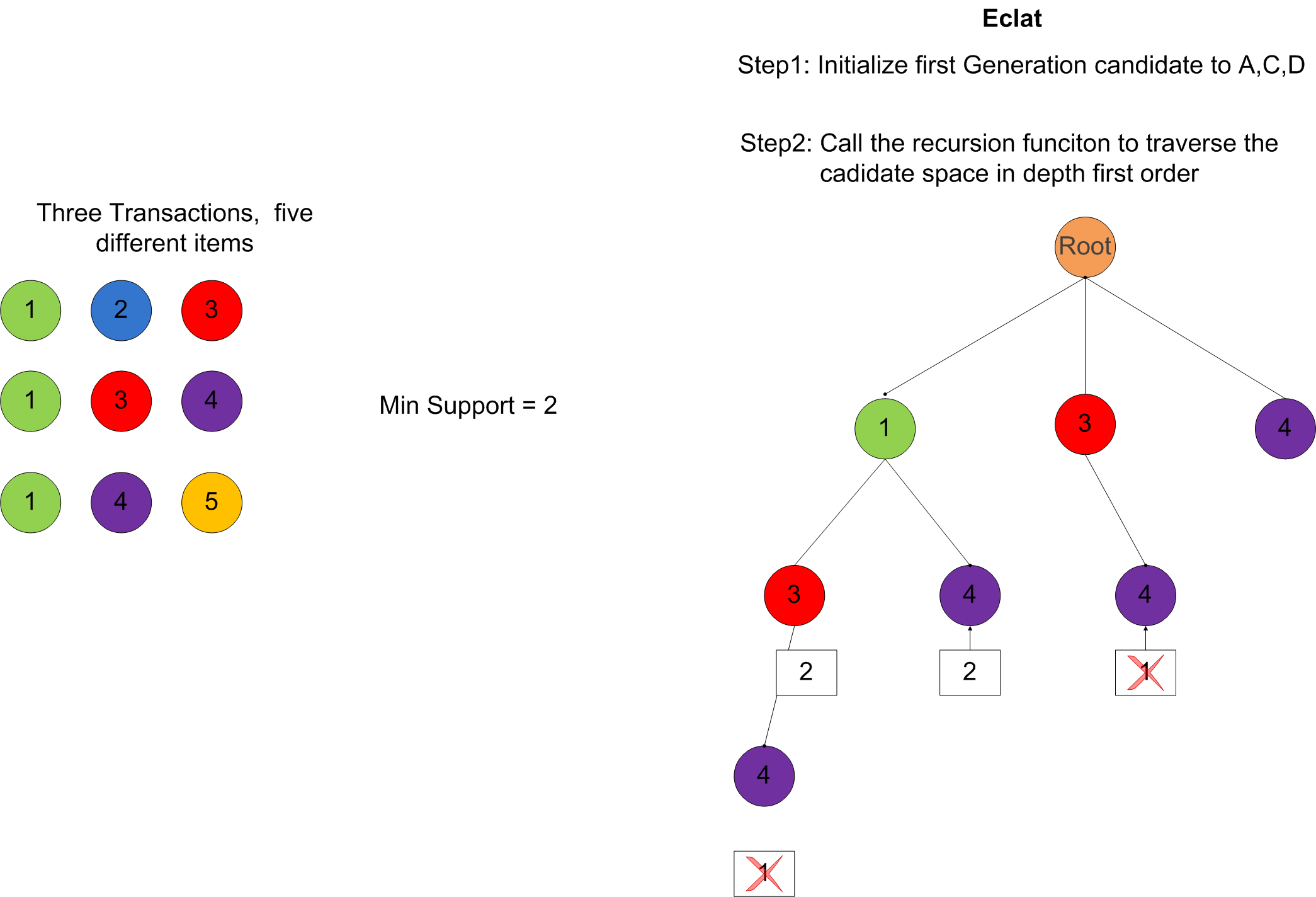 Hardware Architecture
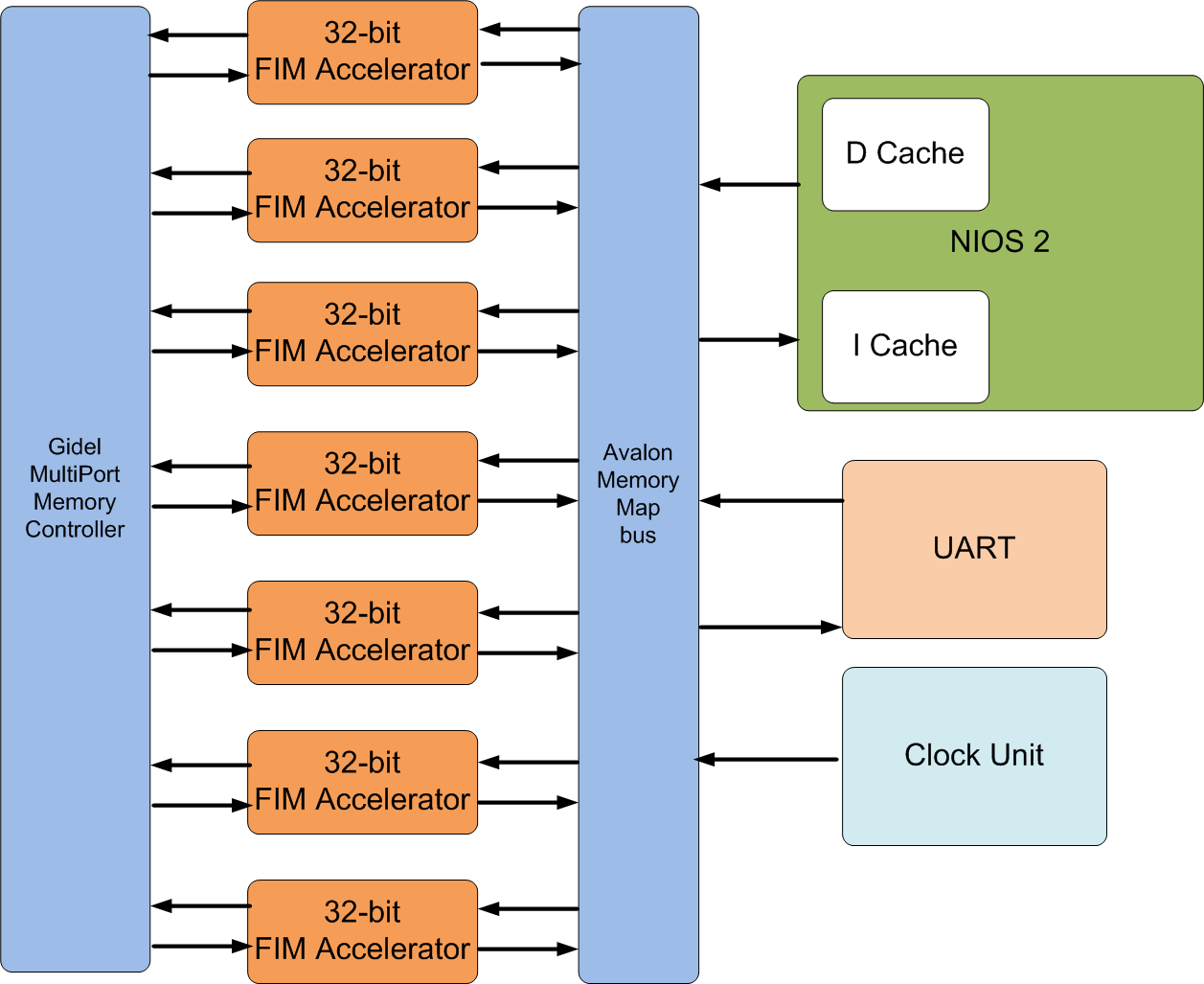 Hardware Architecture
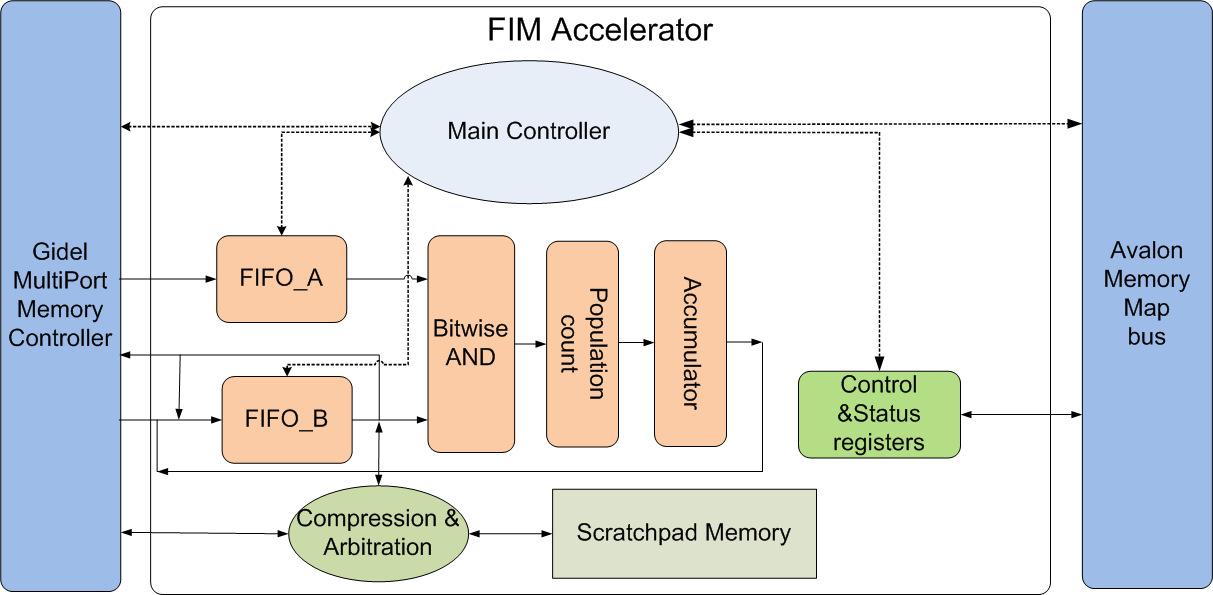 Design Space Exploration with Scratchpad memory
Tools
[FPGA, DSP]
High-Level Synthesis
Input bandwidth-constrained high-level synthesis

Example:  16-input expression:
	out = (AA1 * A1 + AC1 * C1 + AG1 * G1 + AT1 * T1) * 
             (AG2 * A2 + AC2 * C2 + AG2 * G2 + AT2 * T2)
Results
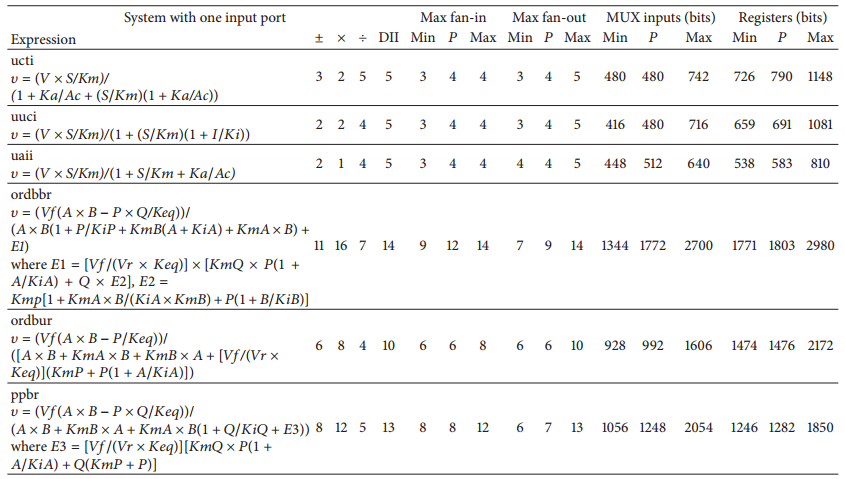 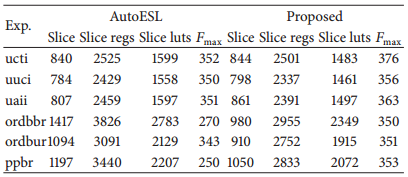 Stencil Loop
Performed on arrays, matrices or multi-dimensional grids

Update array elements from their neighbors
Input
B[i] =(A[i-1] + A[i] + A[i+1]) / 3
3
6
9
6
3
3 point mean filter
Output
6
7
6
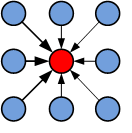 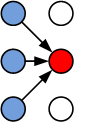 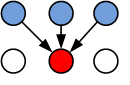 1D vertical 
      (B)
2D 
(C)
1D horizontal
       (A)
Methodology Overview
Code Generation
PIA syntax design
LLVM code generation
Stencil body generation
Loop structure generation
Code Optimization
Loop unroll
SIMD binding
Address alignment detection
Iterative optimization
Memory Management
Loop tiling and buffering
Double buffer rotation
Syntax Design
We do not use C language
We can make it grammatically simpler

We design a Domain-Specific Language to simplify the representation of stencil loops
No need to design control flow
No addressing computation in the body of the loop
Position Independent Arithmetic (PIA)
void matrix_add(float* A, float* B, float* C, int N) {
  for (i = 0; i < N; ++i) {
    for (j = 0; j < N; ++j) {
      C[i * size_x + j] = 
          A[i * size_x + j] + B[i * size_x + j];
    }
  }
}
STENCIL(matrix_add)
    C = A[0,0] + B[0,0];
END
C code
PIA code
Syntax Design
Started with “STENCIL(func_name)” and ended with “END”

Elements from the input arrays are referred with an offset modifier.
A[1, -1] means A[(i + 1) * size_x + j – 1]
B[1, -2, 3] means B[(i + 1) * size_y * size_x + (j – 2) * size_x + k + 3]

Local variables begin with “$”, they could be used to store temporary values.

Parameters begin with “@”, they are used to pass in values from the outside of the stencil function, such as coefficients.
STENCIL(foo)


  $t = A[-1,0] * @c1 +
         A[0,0] * @c2 +
         A[0,1] * @c3;

  C = 1.0 / $t;

END
Input
Parameter
Local Variable
Output
Stencil Body Generation
PIA syntax is designed with Context-Free Grammar
Lexical parser: Flex
Syntax parser: Bison 
Abstract syntax tree: C++

Traverse syntax tree and generate LLVM IR code
Input arrays : Generate addressing and load operations
Arithmetic operation : Generate Add, Sub, Mul, Div, etc
Assignment operation : Generate move or store operations

The code generation is implemented on top of LLVM API.
Results of Loop Unrolling
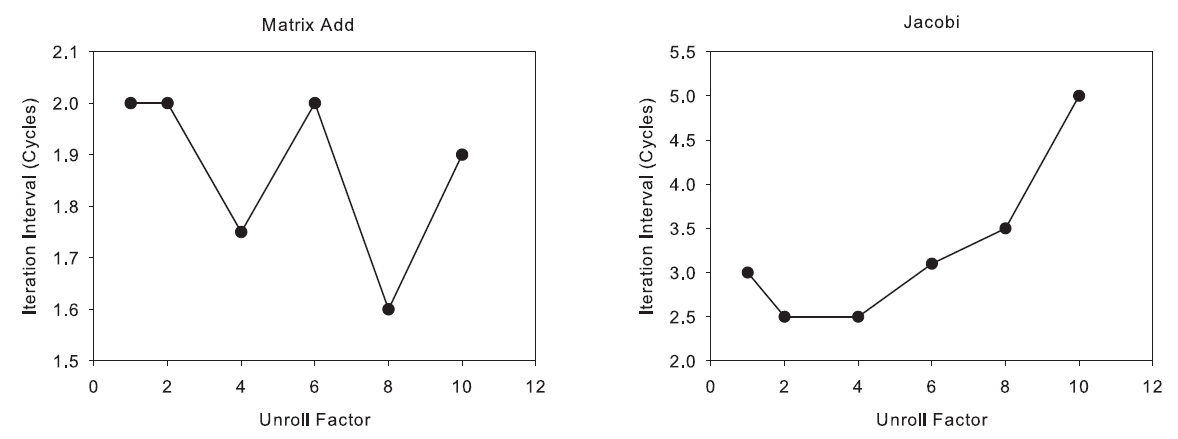 Results of SIMD Binding
Provide up to 2x speed up

More efficient on complex loops
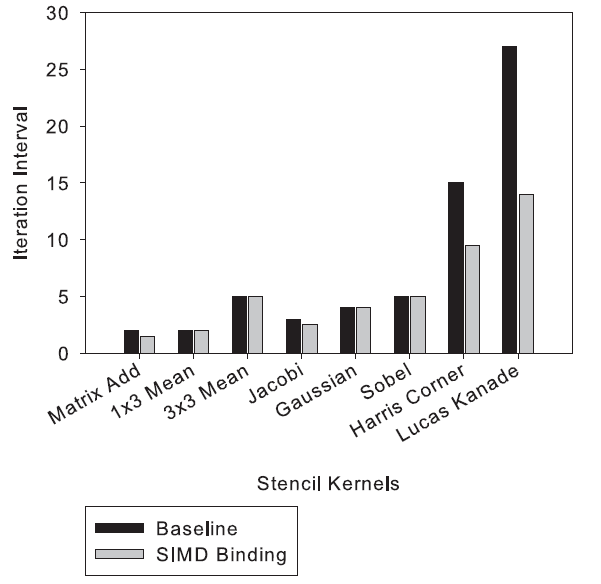 Results of Alignment Detection
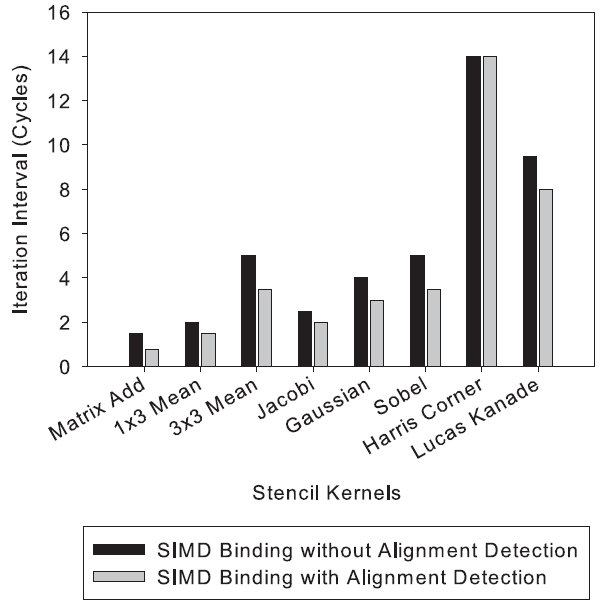 Reduce up to 30% of II
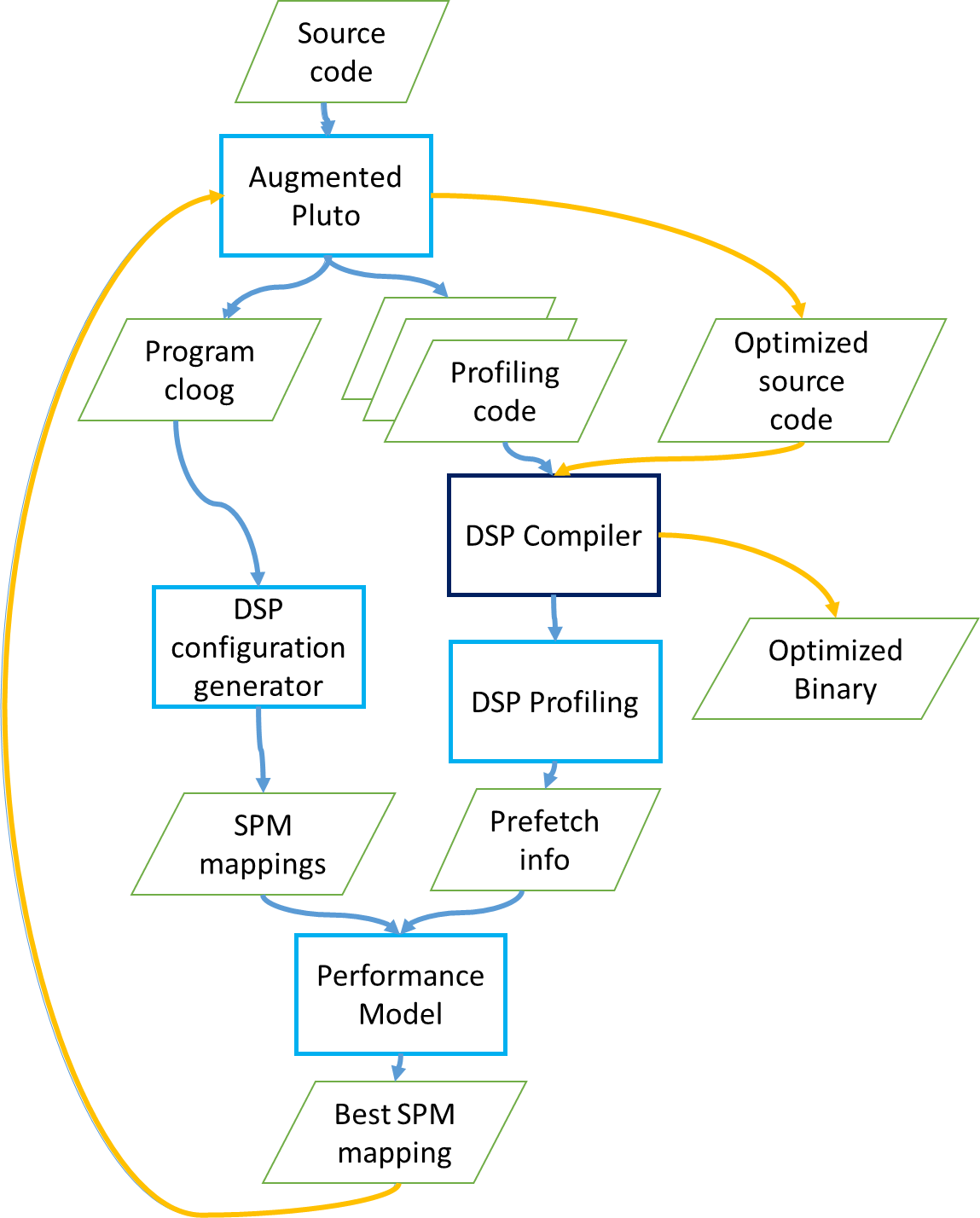 Speed-up over Cache
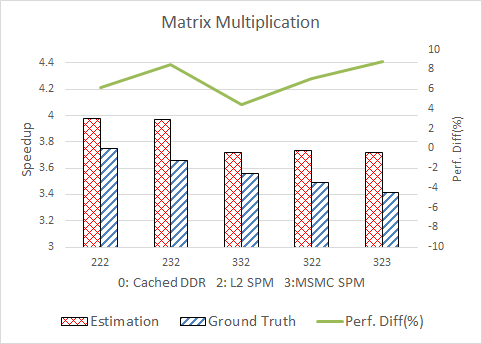 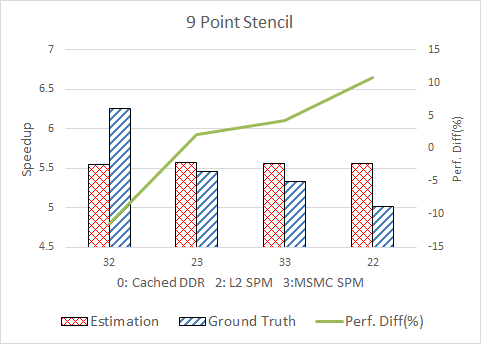 Speed-up over Cache
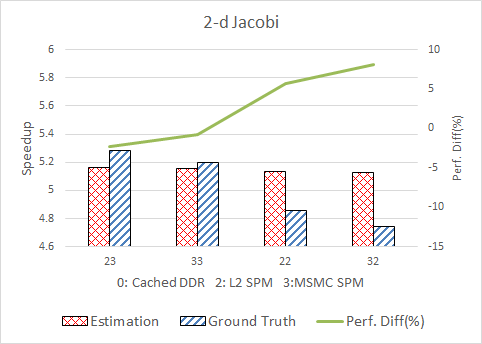 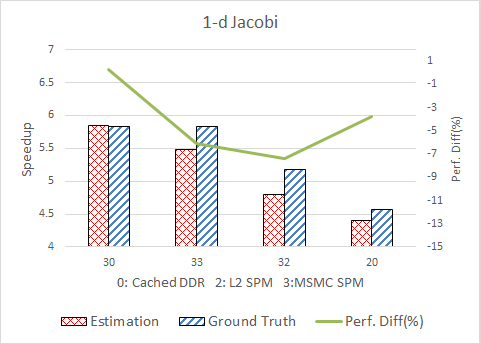